Introduction to Environmental Science
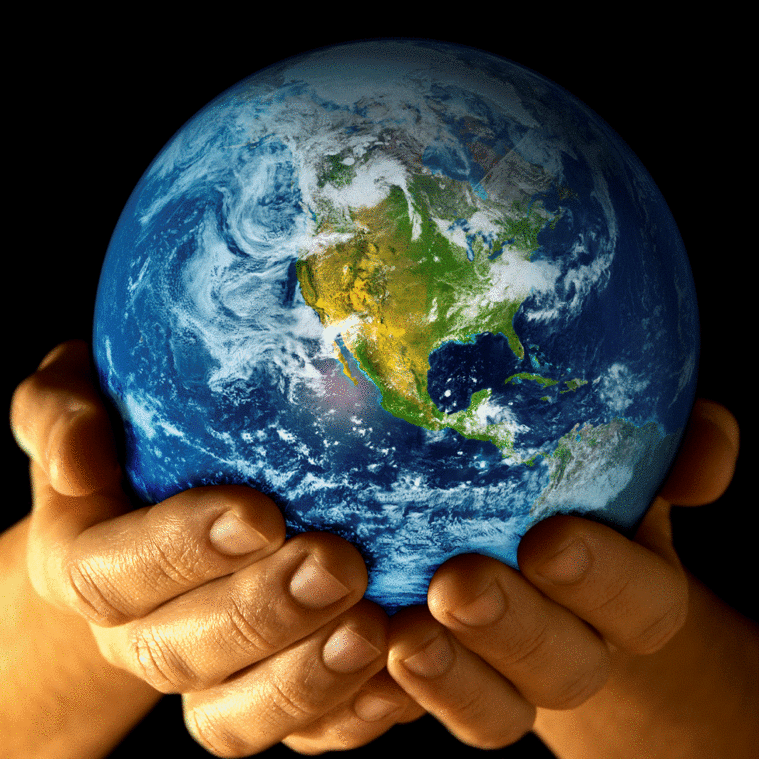 In every deliberation, we must consider our impact on the next seven generations.
- The Iroqouis Confederacy
1
Yosemite National Park
Yosemite National Park is a national park directly east of San Francisco that was created in 1890.
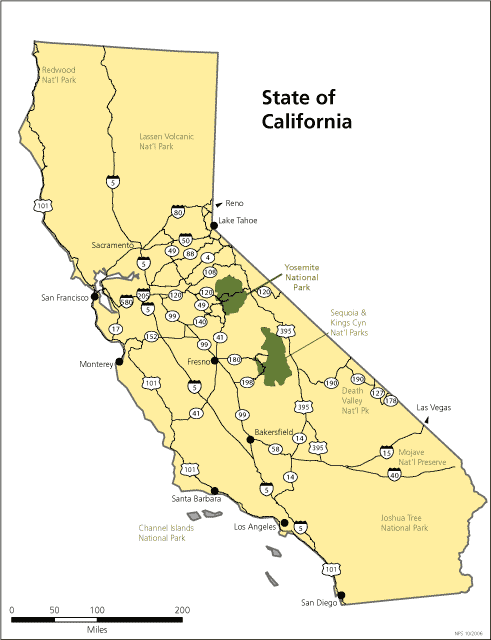 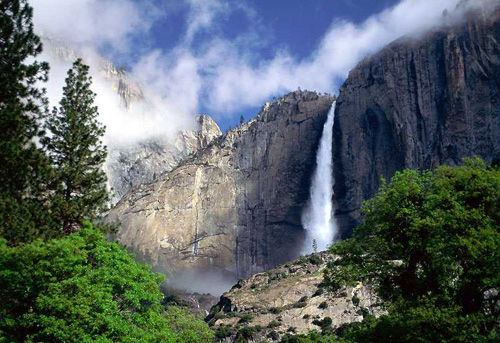 2
San Francisco Earthquake
The city of San Francisco experienced a tremendous population boom in the 19th century due to the gold rush.
A powerful earthquake struck the city in 1906, followed by a devastating fire.  
The city’s water pipes were so damaged by the earthquake, that firefighters were not able to tap fire hydrants.
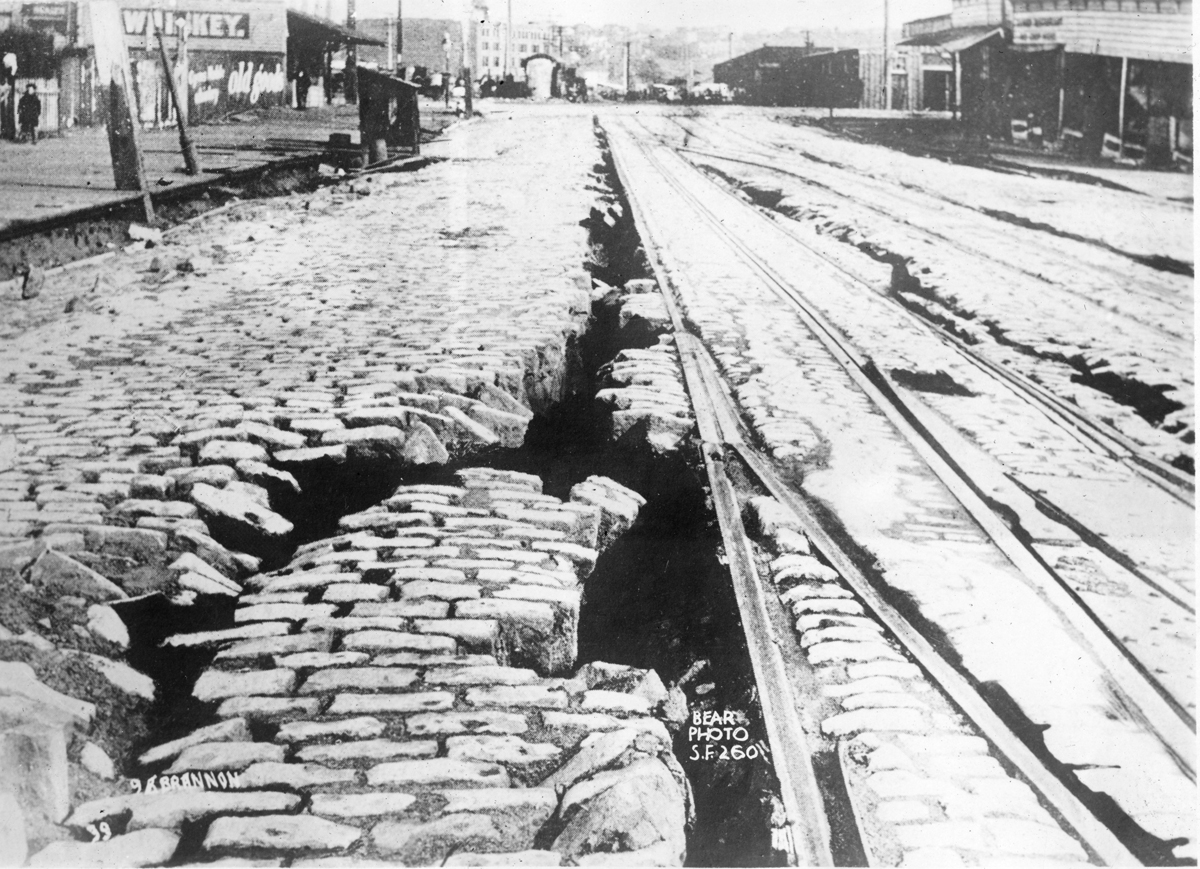 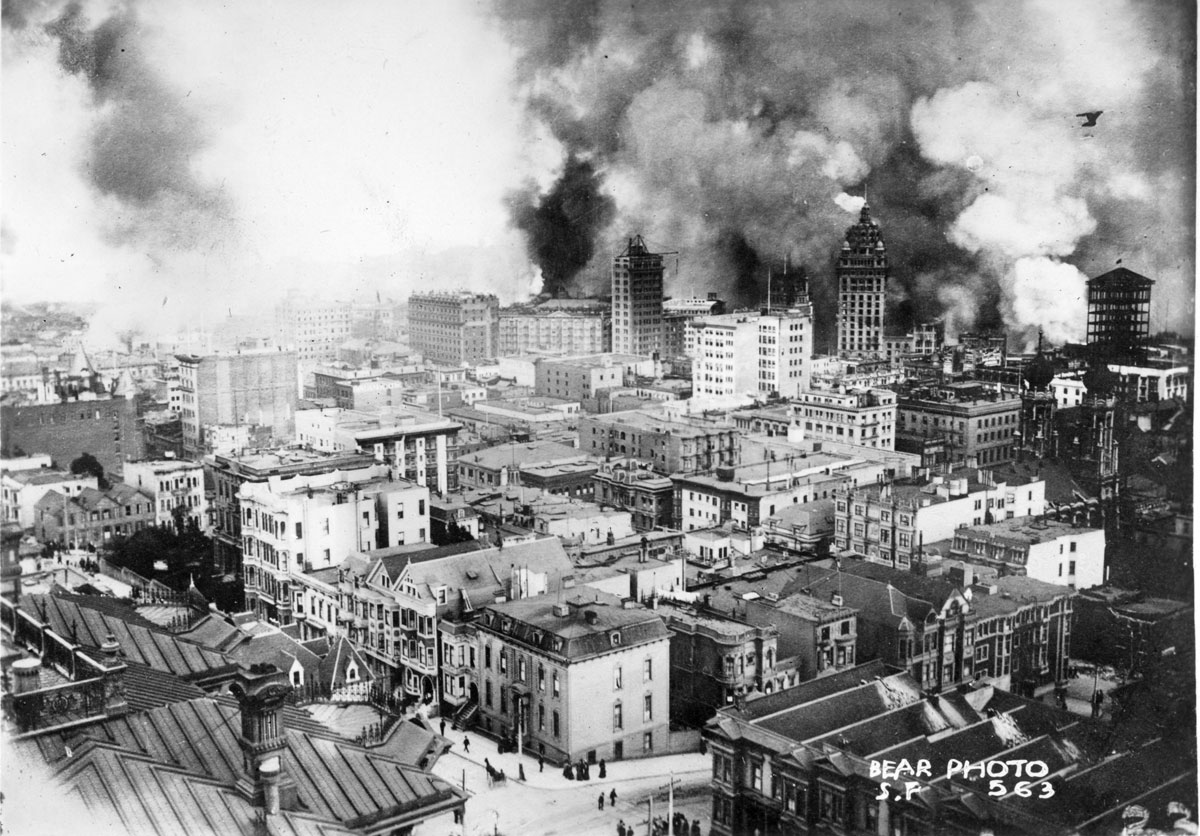 Source: California State Library
3
Earthquake of 1906
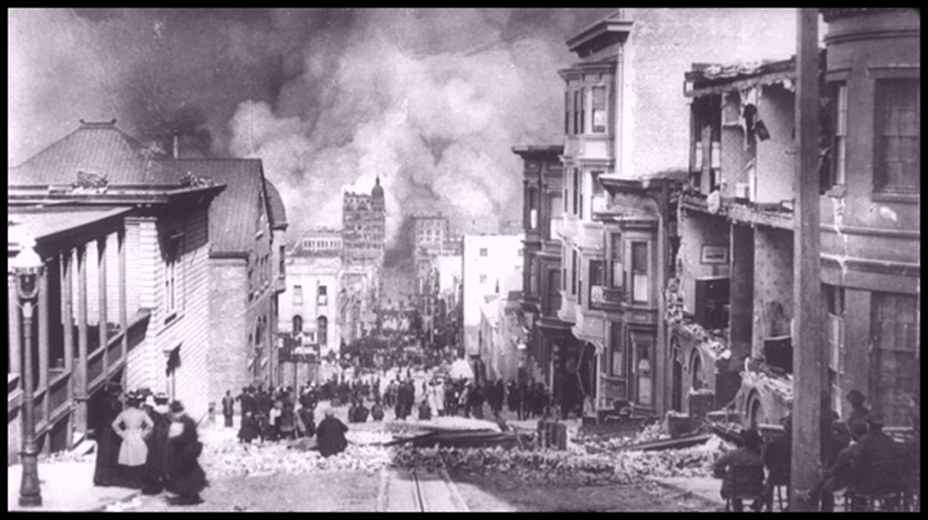 As the city rebuilt, planners began looking for ways to address some of the issues with the city’s infrastructure, including the water supply.
4
Hetch Hetchy Valley
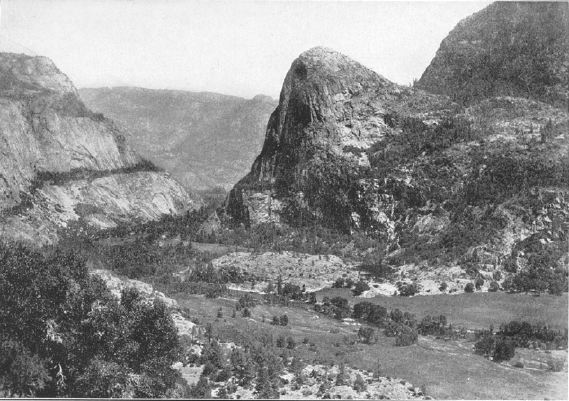 The city applied to the federal government to construct a reservoir in the Hetch Hetchy valley of Yosemite National Park.
An act of Congress and President Woodrow Wilson’s approval were needed for the dam and reservoir to be constructed.
5
Environmental Science
Environmental science is the study of the interaction of humans with the natural environment.
The environment includes all conditions that surround living organisms:
Climate
Air and water quality
Soil and landforms
Presence of other living organisms
6
Environmental Science Cont’d
Environmental science and the issues that it studies are complex and interdisciplinary.
Includes concepts and ideas from multiple fields of study.
Decisions have impacts in all these fields of study.
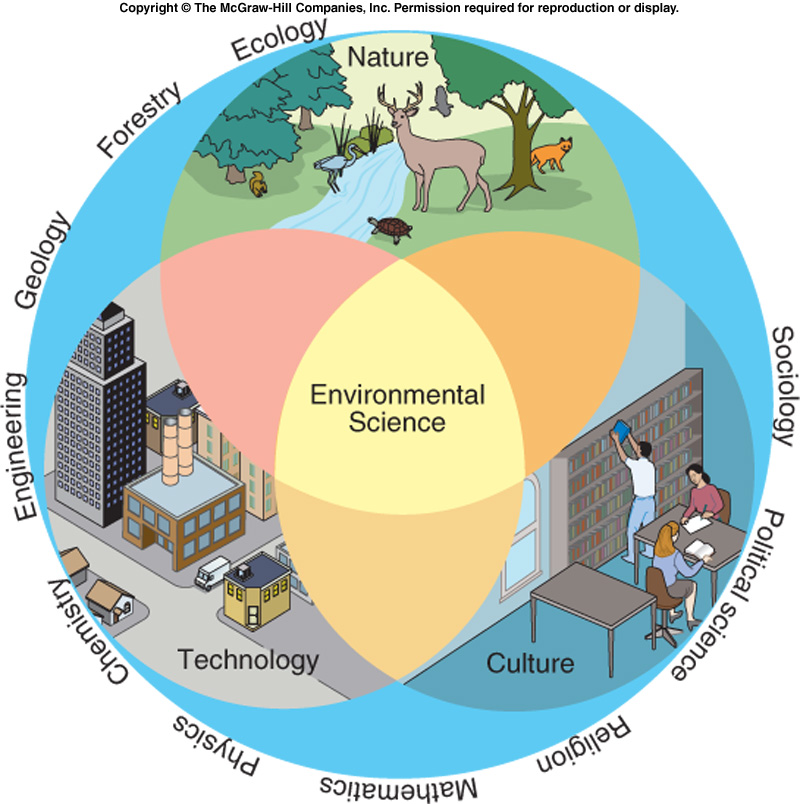 Source: Principles of Environmental Science, Cunningham, 2005.
7
A community decides to use coal for electricity, as it is the cheapest source available. (Economics)
The coal must be mined from under the soil.  (Geology)
The coal must be transported to the population center by road or rail. (Engineering)
When it is burned at a power plant, air pollution is released.  Some of that pollution is converted to acid in the atmosphere. (Chemistry)
This falls as acid rain somewhere downwind. (Meteorology)
The acid stresses plants by affecting their nutrient absorption. (Ecology)
Laws are passed requiring the plant to install pollution scrubbers. (Politics)
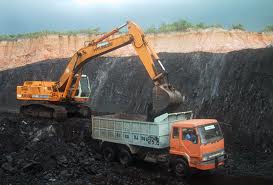 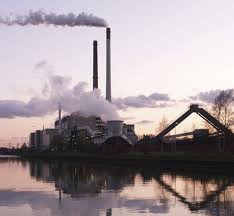 8
How Humans Changed the Environment
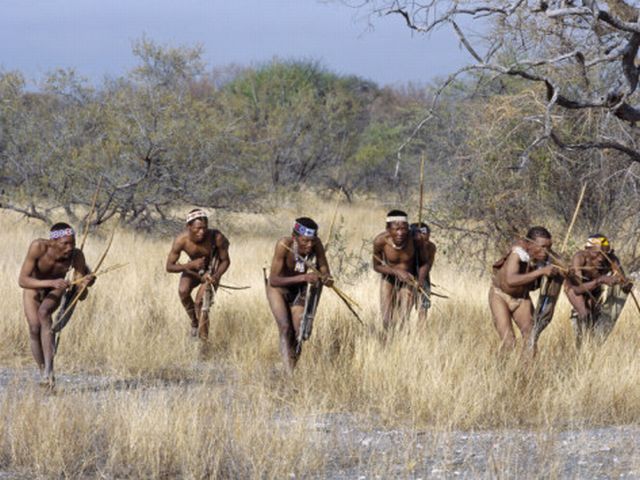 Hunter-Gatherer Societies – 
Most or all food is obtained from wild plants and animals
Collecting, hunting, or scavenging
Small groups that migrated from place to place, to find different foods throughout different times of the year
Effects: 
Tribes set fires to prairies to prevent growth of trees to hunt bison
Hunted some species into extinction
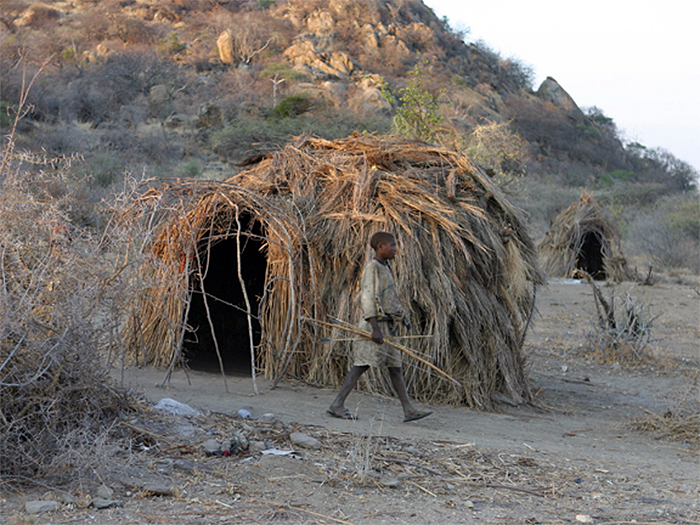 9
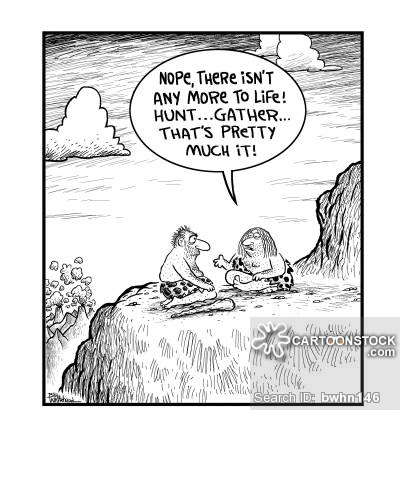 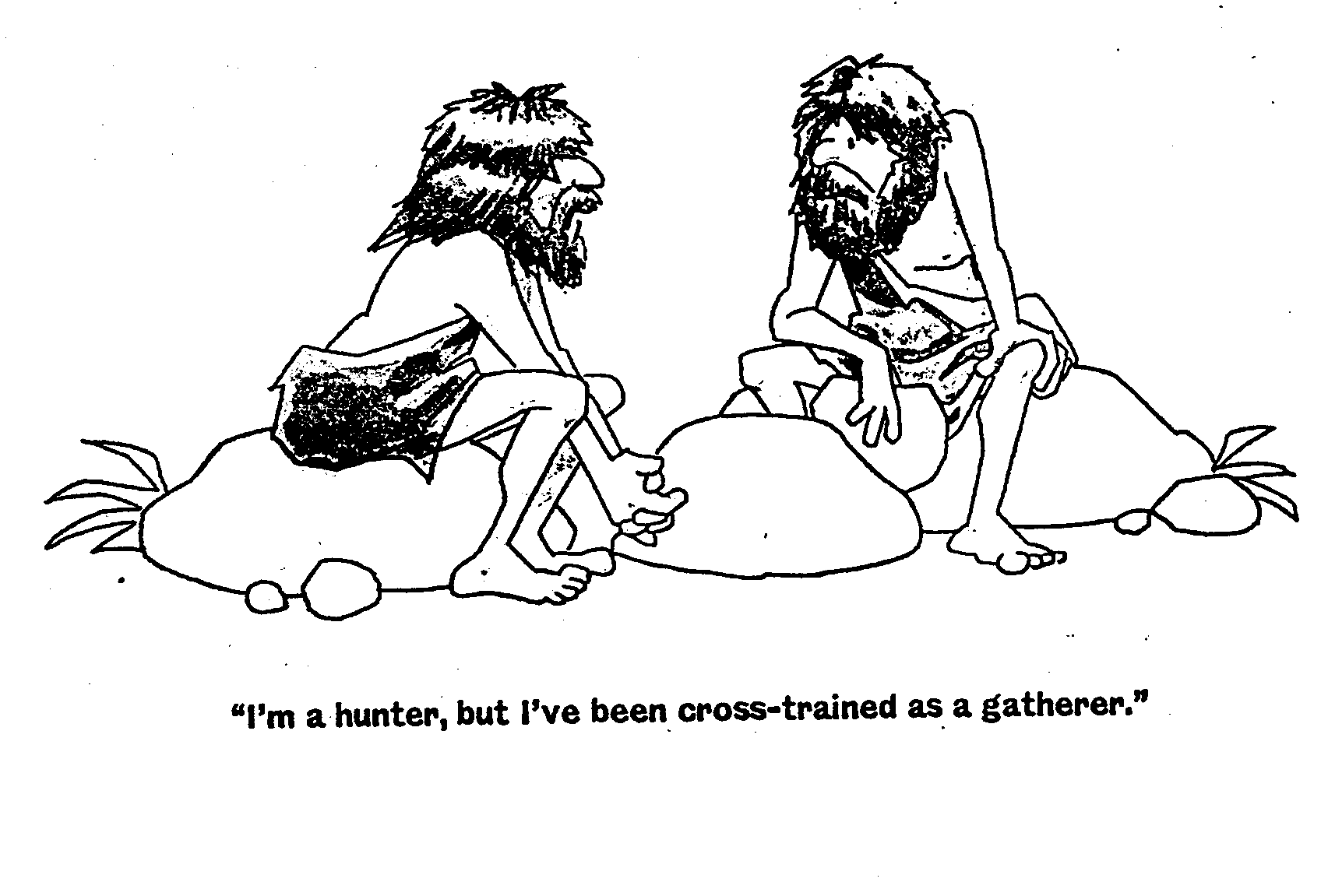 10
How Humans Changed the Environment
Agricultural Revolution
The practice of growing, breeding, & caring for plants & animals that are used for food, clothing, housing, & transportation.
Allowed areas to support 500x the amount that hunter-gatherer areas did
Effects:
Evolution of plant & animal species
Destruction of habitats (farmland replaced grasslands, forests, & wetlands
Slash & burn depleted natural resources in an area; led to low soil fertility
Caused soil loss, floods, & water shortages
Video: Ag Revolution & the Environment
11
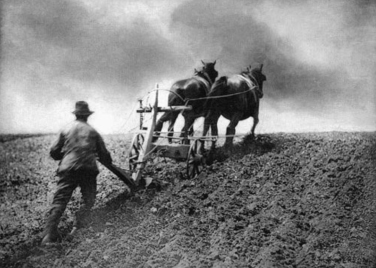 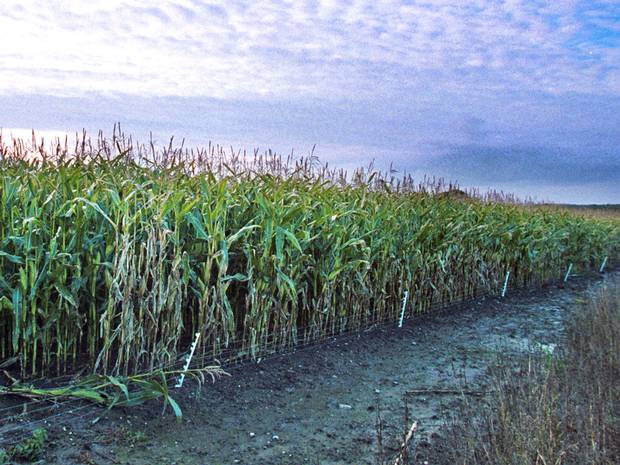 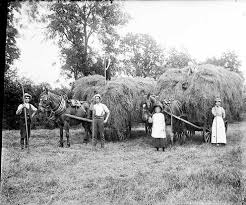 12
How Humans Changed the Environment
Industrial Revolution
Humans shifted energy sources from plants & animals to fossil fuels which increased the efficiency of agriculture, industry, & transportation
Effects: 
Machinery reduced the amount of land needed to produce food
Urban populations grew; led to overpopulation & unsanitary conditions
Caused air & water pollution 
Deforestation
Industrial Revolution Video
13
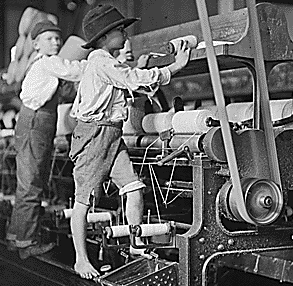 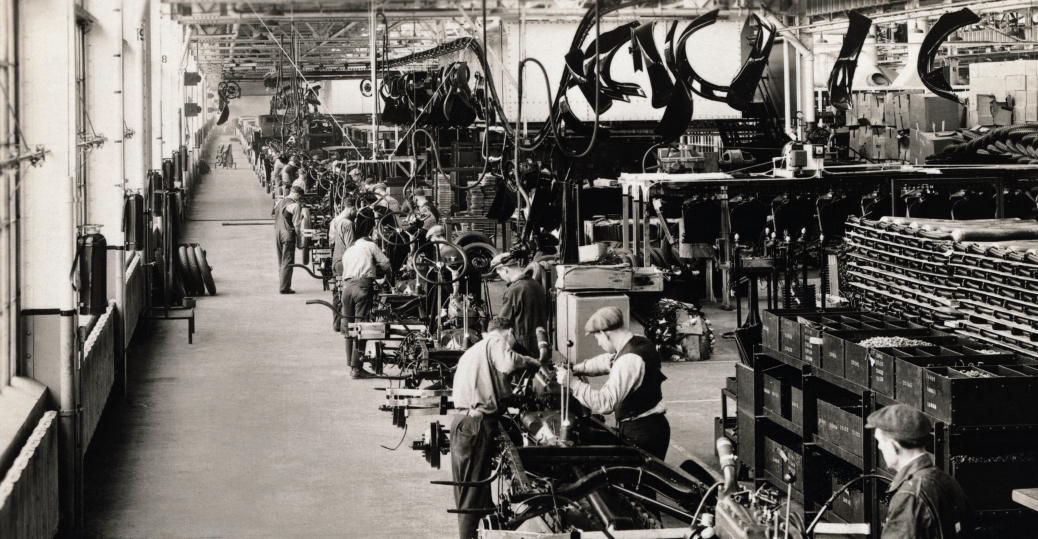 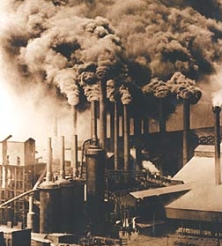 14
How Humans Changed the Environment
Globalization
A process of interaction and integration among the people, companies, and governments of different nations, a process driven by international trade and investment and aided by information technology
Effects
Increased CO2 emmisions from human activities
Air & water pollution
Deforestation; resource depletion
Decrease biodiversity through species extinction
Globalization Video
15
16
Major Environmental Problems
What is a Natural Resource?
Any form of energy that can be used by humans
Resource Depletion
A great deal of resources are needed to support the human population (~7 billion).
Renewable resources can be replenished within a human lifetime.  (Non-exhaustible)
Timber, water, air, crops
The supply of nonrenewable resources is replenished extremely slowly, if at all; these can be used up (exhaustible)
Coal, oil, minerals, animals, soil
17
Coal is a nonrenewable resource.  Over time, it will become more difficult and expensive to extract.
This graph represents world coal reserves as of 2008.  It is estimated we have about 250 years of the resource remaining at current rates of use.
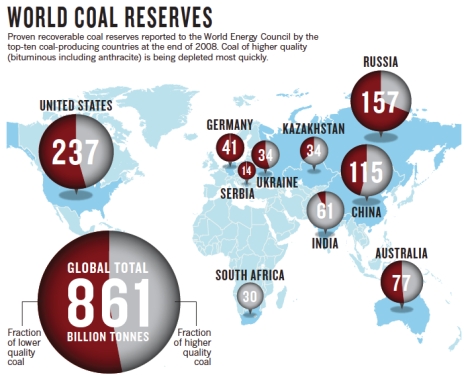 18
Major Environmental Problems
Pollution
Pollution is a degradation or an undesired change in air, water, or soil that affects the health of living things.
Biodegradable pollution will break down naturally over time.
Nondegradable pollution does not break down.
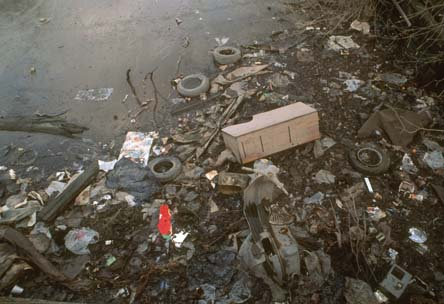 19
Pollution, whether in air or water, can move and affect ecosystems far away from the source.
This map shows the areas with the highest concentrations of air pollution.
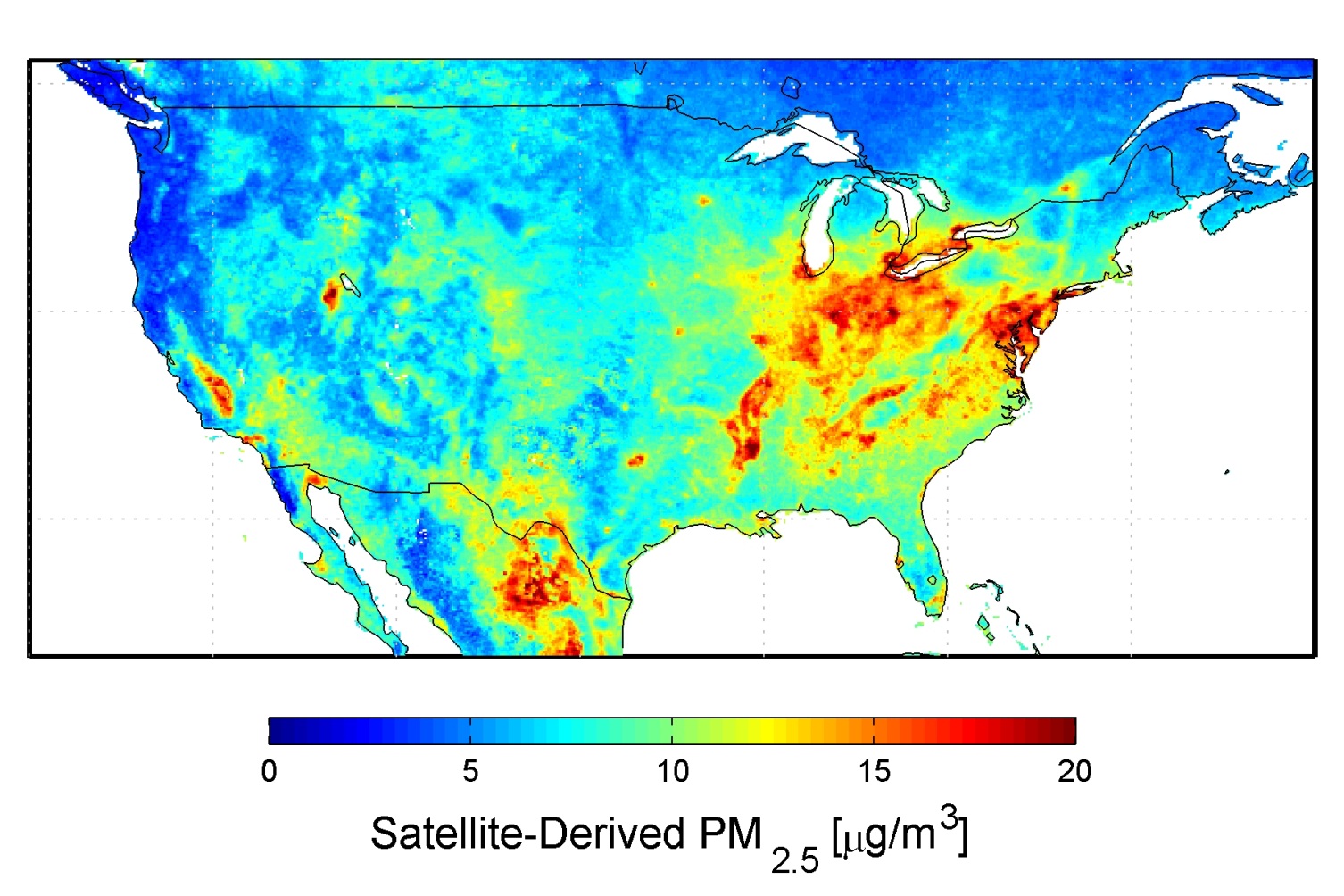 20
Major Environmental Problems
Loss of Biodiversity
The number of species on the Earth is unknown, but estimated to be in the tens of millions.
Biodiversity is the number of different species present in one specific ecosystem.
Extinction, or the complete loss of a species, is a natural event that can be accelerated by human actions.
21
Loss of Biodiversity
There are five known major extinction events in Earth’s history. 	
The most recent major extinction, about 65 million years ago, caused 75% of all species to disappear from the Earth.
Believed to have been caused by a meteor impact.
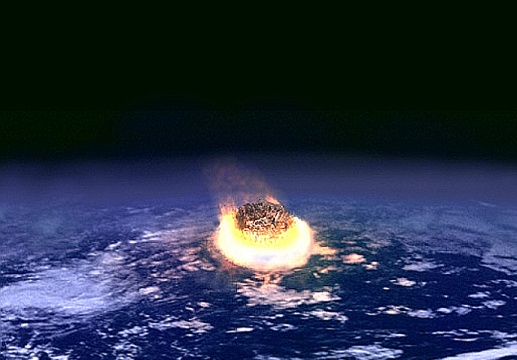 22
Loss of Biodiversity
Assuming no catastrophic events occur, extinctions normally occur at a pretty slow rate, called the background rate.
Normal background extinction rate for mammals is 1 every 200 years.
Scientists believe we may be in the midst of the next major extinction event, due to human influences.
Australia has experienced 27 mammal extinctions since 1788, primarily due to the influence of European settlers.
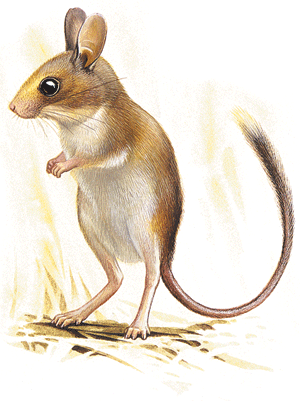 The short-tailed hopping mouse, now extinct in Australia.
23
Conservation and Preservation
Conservation is the sustainable use and management of natural resources including wildlife, water, air, and earth deposits.
Conservation of trees: making sure that the trees are not consumed faster than they can be replaced.
Preservation is the strict setting aside of natural resources to prevent the use or contact by humans or by human intervention.	
Creation of a national park where all aspects of the environment are protected within the park
24
Environmental Ethics
Environmental ethics is the discipline that studies the moral relationship of human beings to the environment.
What is the value of the environment?
What moral responsibility do we have in dealing with the major environmental problems that result from our resource consumption?
Which needs should be given the highest priority in our decision making?
Two main categories of ethics have emerged in human culture in modern history.
25
Anthropocentrism literally means “human-centered”.
This set of ethics protects and promotes of human interests or well-being at the expense of all other factors.
Often places an emphasis on short-term benefits while disregarding long-term consequences.
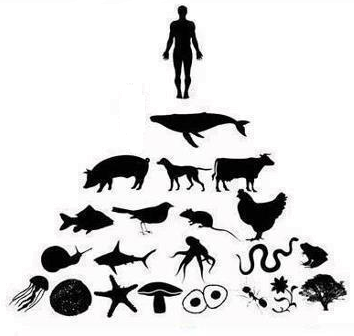 26
Ecocentrists believe that nature deserves to exist for its own sake regardless of degree of usefulness to humans.
The preservation of ecosystems or other living things takes priority over human needs.
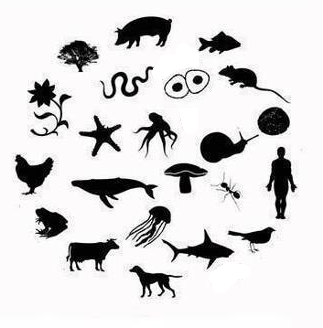 27
Hetch Hetchy Debate
The debate about whether to build a dam in the Hetch Hetchy valley was one of the first big debates between these two philosophies.
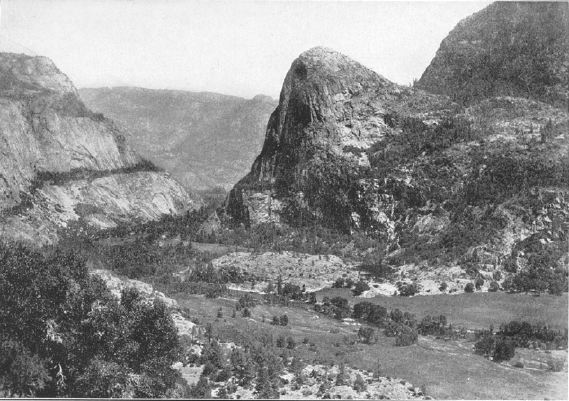 Anthropocentrists: argued that San Francisco needed the water, and this was by far the most viable option.
Ecocentrists: argued that this violated the very purpose of the Federal Parks were to be preserved ecosystems – untouched by human hands.
28
The dam was eventually constructed.
The justification for building it was best stated by Gifford Pinochet, the first man in charge of the U.S. Forest Service.
	"Where conflicting interests must be 		reconciled, the question shall always be 	answered from the standpoint of the 	greatest good of the greatest number in 	the long run.“
This philosophy, called resource conservationism, was also advocated by Teddy Roosevelt.
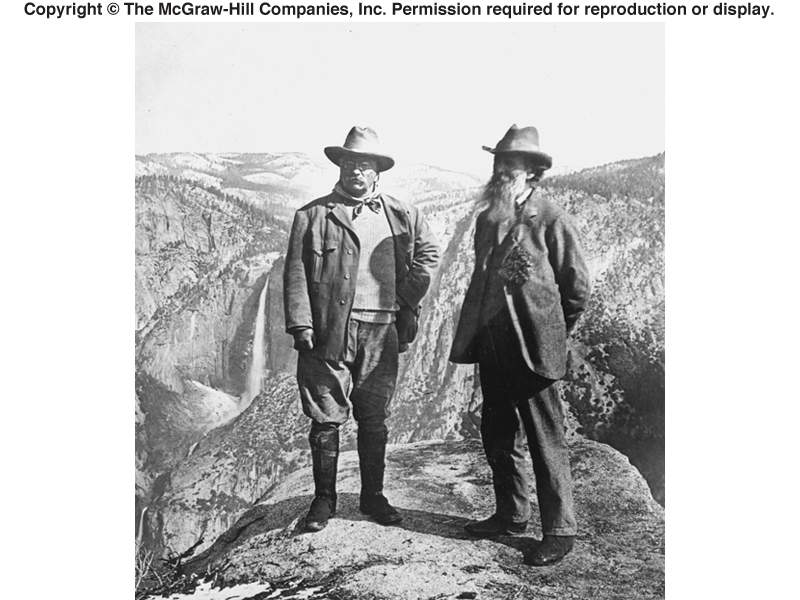 29
Before and After
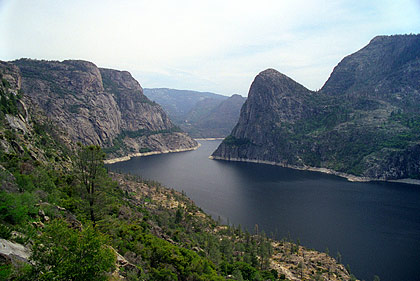 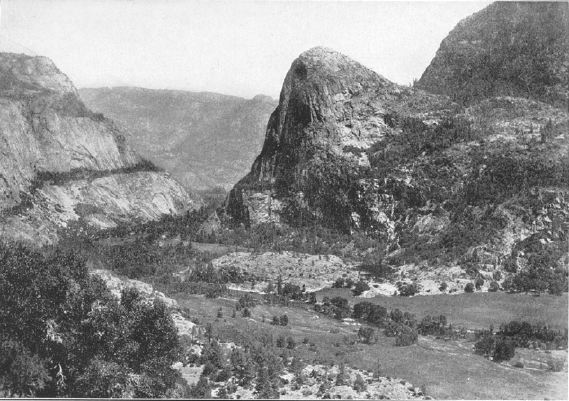 30
Resource Conservationists
The focus of the resource conservationists was to protect open land.
The National Parks system, and the National Forest system were both created during this time.
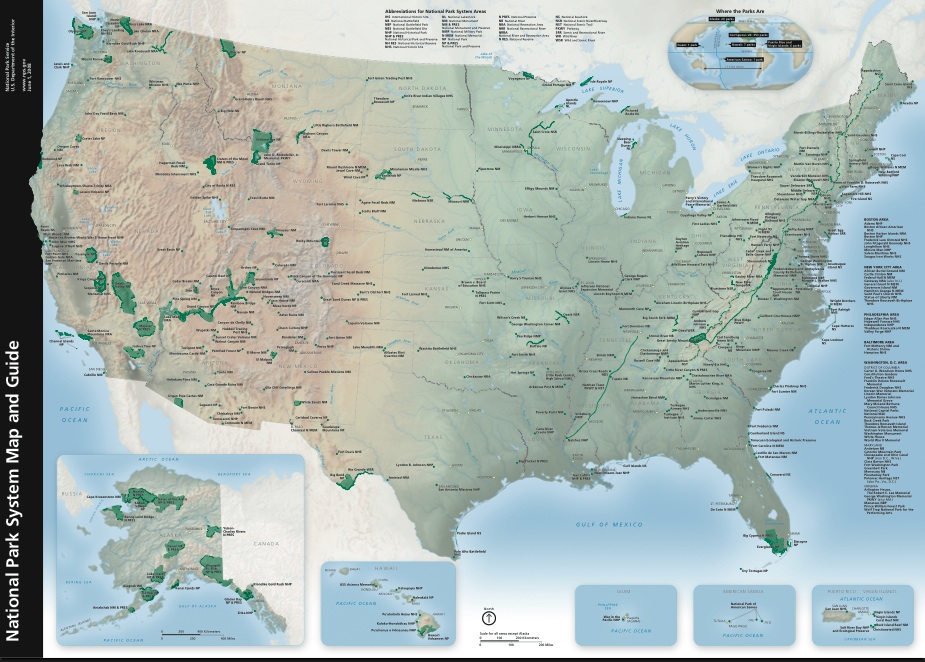 31
Modern Environmentalism
In 1952, the Cuyahoga river in Ohio caught fire due to all the pollution that had accumulated in it.
Rachel Carson published a book in 1962 entitled Silent Spring about the effects of pesticides on large predatory birds, particularly the bald eagle.
This began a public awakening to threats of pollution and toxic chemicals to humans as well as other species.
This movement is called Modern Environmentalism.
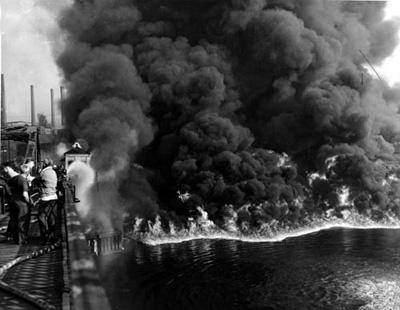 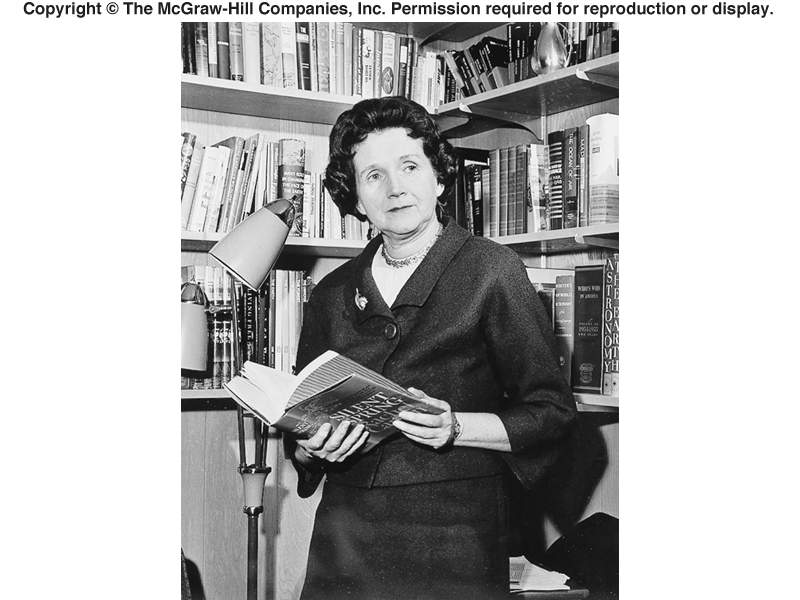 32
Global Environmentalism
Increased travel and communication enables people to know about daily events in places unknown in previous generations.
Global environmentalism explores issues and problems over the entire world, not just within the local community.
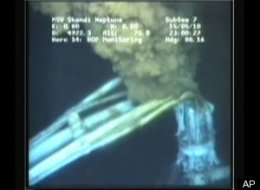 Live streaming footage of the Deepwater Horizon oil spill in 2010 was watched worldwide.
33
The Tragedy of the Commons
A great deal of progress has been made since the birth of modern environmentalism, but many debates still rage on.
An ecologist named Garrett Hardin wrote an essay called “The Tragedy of the Commons”, describing the source of environmental problems as a conflict:
Short-term interests of individuals 
   versus…
	Long-term interests of civilization and the Earth itself
34
A small village consists mostly of farmers that raise and sell sheep at a nearby city.
The only place for the sheep to graze is a commons in the center of the village.
A commons is an area that belongs to no individual; it is shared by the entire society.
Likely outcome: Villagers obtain as many sheep as possible, allow to graze in the commons.
Maximize short-term financial gain.
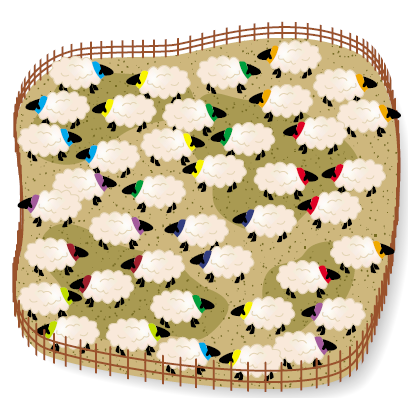 35
What if the commons was instead divided into sections that was owned by each villager?
Because the land is owned, individuals are much more likely to plan and use it for the long-term.
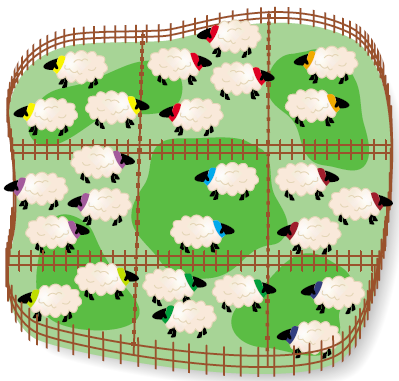 Video
36
The Tragedy of the Commons describes the likeliness of a commons area being exploited for short-term economic gain.
Modern examples include the atmosphere and oceans.
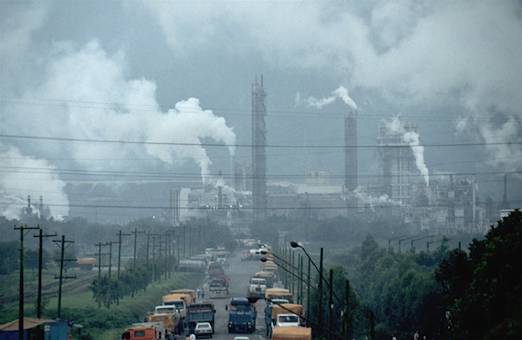 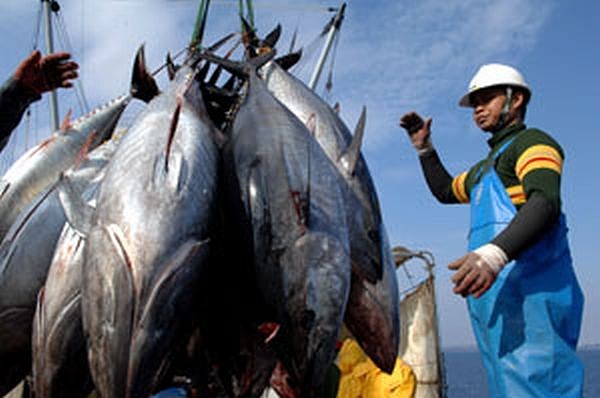 Zadar, Croatia
Source: Agence France-Presse
Norilsk, Russia
Source: ecojunk.wordpress.com
37
Economics and the Environment
Economics has a huge influence in environmental decision-making. 
One of the most basic principles of economics is supply and demand.
The greater the demand for a limited resource, the higher the price.
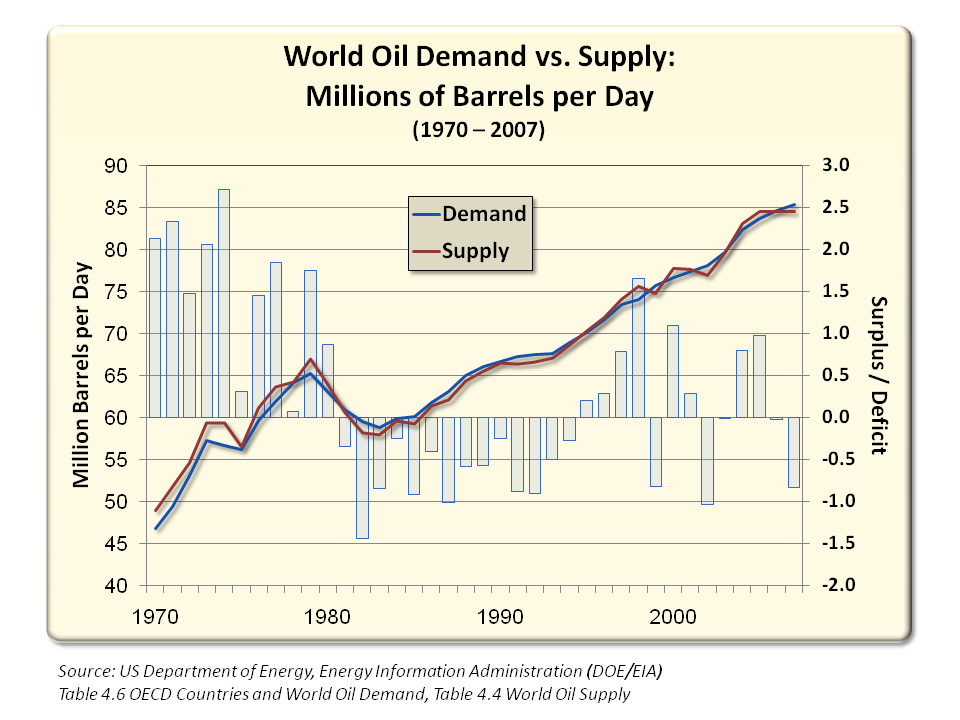 38
Another important economic idea is the cost/benefit analysis. This questions whether the benefit of doing something justifies the economic cost.
Waukegan Harbor cleanup efforts, starting in 2010, will cost over $30 million.
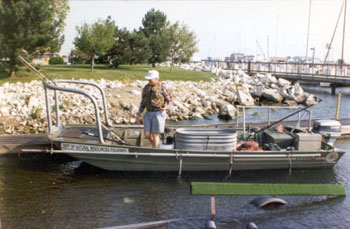 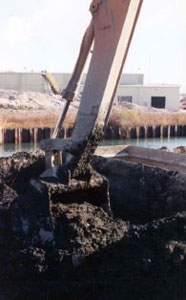 Dredging the bottom to remove accumulated pollution.
Monitoring of fish, water, and sediment.
39
Case Study: Bhopal Pesticide Plant
In December of 1984, a pesticide factory located near the town of Bhopal, India leaked a large amount of toxic chemicals into the air.
The chemicals resulted in an immediate death toll of about 3,000 people, with 8,000 more dying of long-term health ailments.
A total of 558,125 injuries were reported to the Indian government.
A settlement of $470 million was reached by Union Carbide and the Indian government.
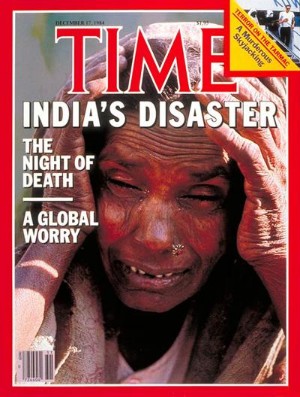 40
Ethics and Economics
The settlement was not sufficient to treat all of the long-term health issues stemming from the disaster.
The site itself was also not remediated.
In 1999, Union Carbide was purchased by Dow Chemical.
To properly compensate and treat all individuals affected by this disaster, Dow Chemical would have to pay billions of dollars in settlements.
Dow Chemical has a yearly profit of over $2 billion, with total assets worth nearly $70 billion.
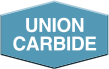 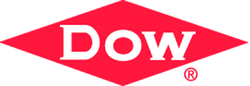 41
Developed and Developing Countries
One of the factors that led to the Bhopal disaster and lack of cleanup is that at the time, India was a developing country.
Developing countries have lower incomes, shorter life spans, and rapid population growth.
Developing countries, overpopulated and desperate for economic gain, tend to have less regulations on their industries and fewer environmental protections.
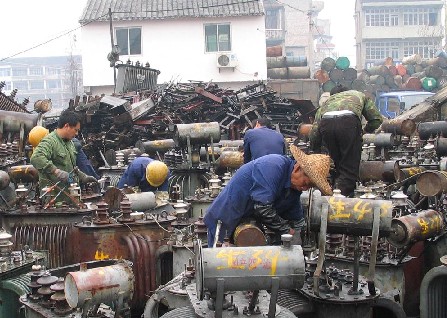 42
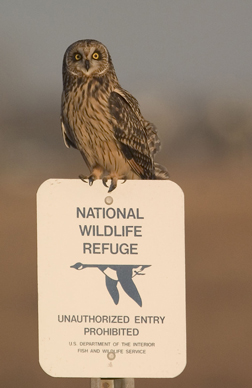 Developed countries on average have higher incomes, longer life spans, and slower growth rate.
These countries are more economically stable, educated, and have more environmental protections.
43
Population and Consumption
Developed countries, while smaller in size and growth, consume resources at a greater rate.
About 20% of the world’s population uses 75% of its resources.
44
The Demographic Divide
Source: Holt Environmental Science, Arms, 2007
45
Many products used in developed countries are produced in developing countries.
Working conditions and pay in these countries is often at levels that would be unacceptable elsewhere.
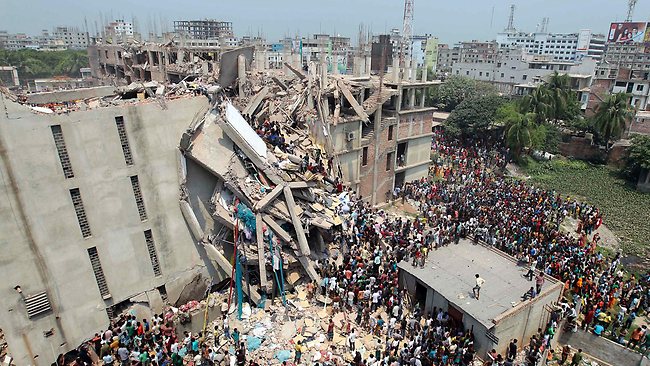 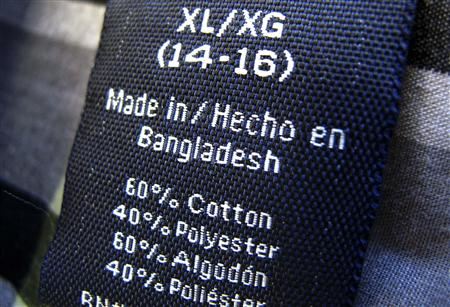 A collapsed garment factory in Savar, Bangladesh.  Source: AP
46
Example
StarKist brand chunk light tuna in water
Price at Publix grocery: $1.99

American Tuna brand wild albacore tuna in water
Price at Whole Foods market: $4.99

What are the hidden costs behind that $3.00 price difference?
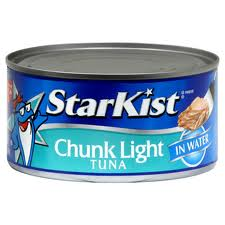 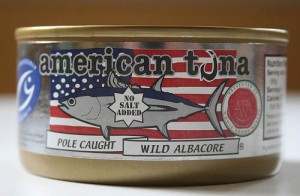 47
Ecological Footprint
An ecological footprint is one measurement of a person’s resource use.
Includes the amount of space needed to support each person in a nation, including forests, farms, cities, etc. 
Developed countries have a much larger footprint, reflecting a much larger use of resources.
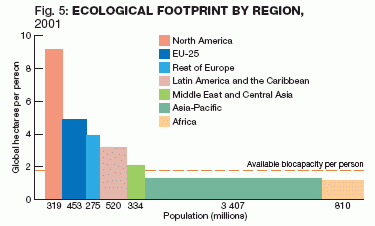 Part 1
Part 2
48
The Goal:  A Sustainable World
Sustainability is when human needs are met so that the population can survive indefinitely.
“Meeting the needs of the 
	present without 
	compromising the ability of 
	future generations to meet 
	their own needs.”
Brundtland Commission, 1987
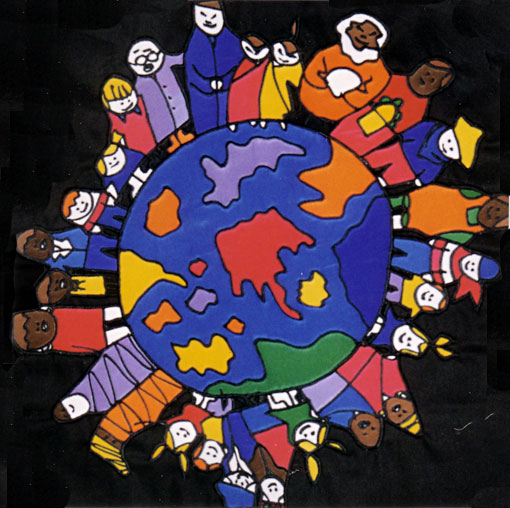 49
The Spaceship Earth Worldview
The Earth is a closed system, meaning nothing enters or leaves the Earth in large quantities is heat.
Resources are limited, but the population continues to increase.
Wastes do not go away.

“We travel together, passengers on a little ship, dependent on its vulnerable reserves of air and soil.”
	- Adlai Stevenson
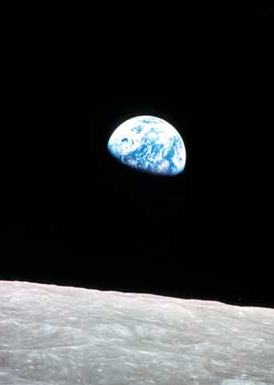 “Earthrise” taken by Apollo 8 crew, 1968.
50
Dates
51
Scientific Method
Observation: Make observations on the topic of interest.
What is the problem/question
Research background information



Golf ball dimples on a car?  Could this have an effect on gas mileage?
52
Scientific Method
Hypothesis: a possible solution to a problem, based on knowledge and research. 
The hypothesis is a simple statement that defines what you think the outcome of your experiment will be.
“If, then” Statement



If you put golf ball like dimples on the outside of a car, then the car will get worse gas mileage.
53
Scientific Method
Procedure: step by step, detailed description of how you will test your hypothesis.



1. Obtain a car
2. Put clay on the car
3. Cut out semi-spheres to emulate golf ball dimples
4. etc.
5. etc.
54
Scientific Method
Experiment: use your procedures to accurately test your hypothesis.
Record results and collect data as you experiment.



Drive the car without dimples and with dimples
55
Scientific Method
Data and Analysis:  Use the data that you collected from your experiment to determine the success of your experiment.
Statistical Analysis.



Normal Car = 26 miles/gallon
Dimple Car = ?
56
Scientific Method
Conclusion: This is where you summarize your experimental results.
Is your hypothesis supported, or not supported?
NOT “Right” or “Wrong”?



In conclusion, my hypothesis was…
Play MB
57